Capítulo 06: Introdução à Convecção
1
Convecção de calor
A convecção é o processo de transferência de calor executado pela movimentação de um fluido.
O fluido atua como agente transportador da energia que é transferida de uma superfície (ou para uma superfície), desde que haja uma diferença de temperaturas.
2
Coeficientes convectivos local e médio
Considerando-se um fluido em escoamento, com velocidade  e temperatura T∞ sobre superfícies isotérmicas (mantidas a uma temperatura Ts, diferente de T∞) .
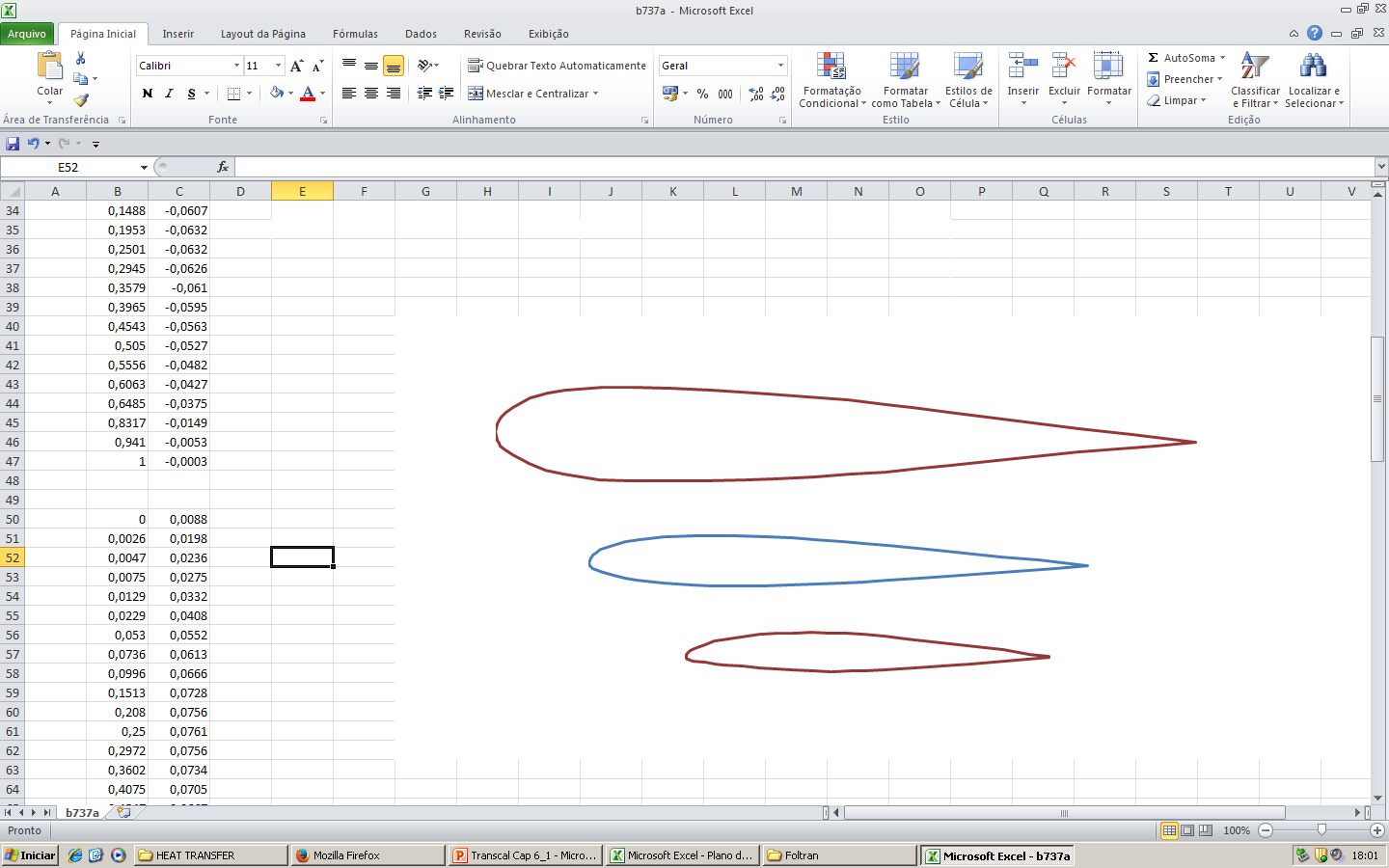 3
Coeficientes convectivos local e médio
Em ambas as situações, com há diferença de temperatura entre a superfície e o fluido, ocorrerá a transferência de calor por convecção:


Sendo h o coeficiente convectivo local.
Observa-se que as condições de escoamento podem variar ao longo da superfície.
4
Coeficientes convectivos local e médio
Nesse caso, a taxa total de transferência de calor pode ser obtida integrando-se o fluxo local para toda a superfície do corpo


Ou seja,
5
Coeficientes convectivos local e médio
Para muitas situações práticas, define-se então um coeficiente convectivo médio     para toda a superfície de tal modo que


De modo que o coeficiente médio está relacionado ao coeficiente local pela expressão:
6
Coeficientes convectivos local e médio
Um caso especial para a determinação do coeficiente convectivo médio ocorre para o escoamento sobre uma placa plana. Para essa geometria particular, o coeficiente convectivo h varia somente com a distância x a partir do bordo de ataque. Desse modo
7
Camadas-limite da convecção
O conceito de camada-limite foi proposto por L. Prandtl no início do séc. XX.
Admite-se que o escoamento apresente duas regiões distintas: uma, distante da superfície do objeto, na qual os efeitos viscosos são desprezíveis (e por assim, o escoamento pode ser modelado como invíscido ou não-viscoso).
8
Camadas-limite da convecção
Por outro lado, em uma outra região, muito fina e próxima à superfície do objeto, tem-se que a velocidade do escoamento varia entre a própria velocidade do objeto e a velocidade do escoamento livre ou não-perturbado.
9
Camadas-limite da convecção
Para uma melhor compreensão, considere-se um fluido que escoa com perfil uniforme de velocidades e que encontre uma placa plana em repouso:
Corrente livre
Camada limite
de velocidade
10
Camadas-limite da convecção
Quando partículas do fluido entram em contato com a superfície, elas passam a ter velocidade nula. Essas partículas atuam, então, no retardamento do movimento das partículas de fluido adjacente. Isso ocorre sucessivamente até uma distância y = δ, a partir da qual o efeito se torna desprezível. Tal efeito se deve às tensões de cisalhamento τ que atuam em planos paralelos à velocidade do fluido.
11
Camadas-limite da convecção
A grandeza δ é chamada de espessura da camada-limite e em geral assume-se que seja limitada para o valor de y tal que 


Sendo u∞ a velocidade do escoamento livre.
Como δ está relacionada à velocidade, esta é a chamada camada-limite de velocidades, cinética ou fluidodinâmica.
12
Camadas-limite da convecção
Nota-se que com o aumento da distância x a partir do bordo de ataque, os efeitos da viscosidade penetram cada vez mais no escoamento livre e a espessura da camada-limite cresce.
No caso de escoamentos externos, a camada-limite possui relação direta com a tensão de cisalhamento da superfície e, consequentemente, com os efeitos de atrito superficiais.
13
Camadas-limite da convecção
Define-se, então, o coeficiente de atrito local:


Este é um parâmetro adimensional chave para a determinação do arrasto viscoso.
Supondo-se um fluido newtoniano, a tensão cisalhante pode ser avaliada por
14
Camadas-limite da convecção
Sendo μ uma propriedade do fluido conhecida como viscosidade dinâmica.
Analogamente à camada-limite de velocidades, podem ser definidas outras camadas-limite, como a camada-limite térmica.
No caso da camada-limite térmica, ela surgirá se houver diferença entre a temperatura do fluido em escoamento livre e a temperatura da superfície do objeto.
15
Camadas-limite da convecção
Considerando-se, então, o escoamento sobre uma placa plana, no qual as temperaturas da superfície da placa e do fluido são diferentes:
Corrente livre
Camada limite
térmica
16
Camadas-limite da convecção
Neste caso, as moléculas do fluido que estão em contato com a superfície da placa entram em equilíbrio térmico com a mesma.
Do mesmo modo que há interação entre as camadas de fluido trocando quantidade de movimento (no caso do perfil fluidodinâmico), há troca térmica entre as camadas do fluido, resultando em um perfil térmico.
17
Camadas-limite da convecção
Define-se, assim, a chamada camada-limite térmica, cuja espessura δt é definida tipicamente como sendo o valor de y tal que


Para qualquer ponto da superfície, o fluxo térmico local  pode avaliado empregando-se a lei de Fourier no fluido, em y = 0
18
Camadas-limite da convecção
Tem-se, desse modo:


Tal expressão é válida uma vez que na superfície da placa não há movimento relativo do fluido e, portanto, ocorre apenas condução de calor.
19
Camadas-limite da convecção
Observa-se, contudo, que para o fluido como um todo, a lei de Newton do resfriamento continua válida e assim:


Combinando-se, então, as relações anteriores:
20
Camadas-limite da convecção
Nota-se, assim, que as condições no interior da camada-limite térmica influenciam fortemente o gradiente de temperaturas na superfície e determinam a taxa de transferência de calor através da camada-limite.
Como a diferença de temperaturas Ts ‒ T∞ é uma constante, enquanto δt cresce com o aumento de x, os gradientes de temperatura diminuem com x.
21
Camadas-limite da convecção
Deste modo, tem-se que tanto  quanto h diminuem com o aumento de x.
Analogamente ao que ocorre para o perfil de velocidades e de temperaturas, tem-se também a camada-limite de concentração.
Nesse caso, há uma transferência de espécies entre uma superfície e o fluido em escoamento, ocasionando um gradiente de concentrações.
22
Escoamentos laminares e turbulentos
A caracterização dos regimes de escoamento foi feita inicialmente por O. Reynolds, no fim do séc. XIX. Através de experimentos, Reynolds dividiu os escoamentos em laminares e turbulentos.
Escoamentos laminares:
As partículas do fluido escoam em camadas, formando uma sequência ordenada (organizada).
23
Escoamentos laminares e turbulentos
No caso da transferência de calor, o mecanismo principal é a condução molecular do calor através das camadas de fluido.
Há o amortecimento de pequenas perturbações que possam existir no esocamento.
Escoamentos turbulentos:
O caminho de uma partícula qualquer é aleatório, mesmo que no conjunto haja um escoamento macroscopicamente uniforme e regular.
24
Escoamentos laminares e turbulentos
No caso da transferência de calor, a condução é alterada pelos turbilhões, que conduzem porções de fluido através de diferentes linhas de corrente. As partículas fluidas agem como transportadoras de energia e transferem-na de modo mais eficiente.
Nota-se a amplificação de pequenas perturbações ao longo do escoamento.
25
Escoamentos laminares e turbulentos
Desenvolvimento da camada-limite de velocidades sobre uma placa plana:
Linha de corrente
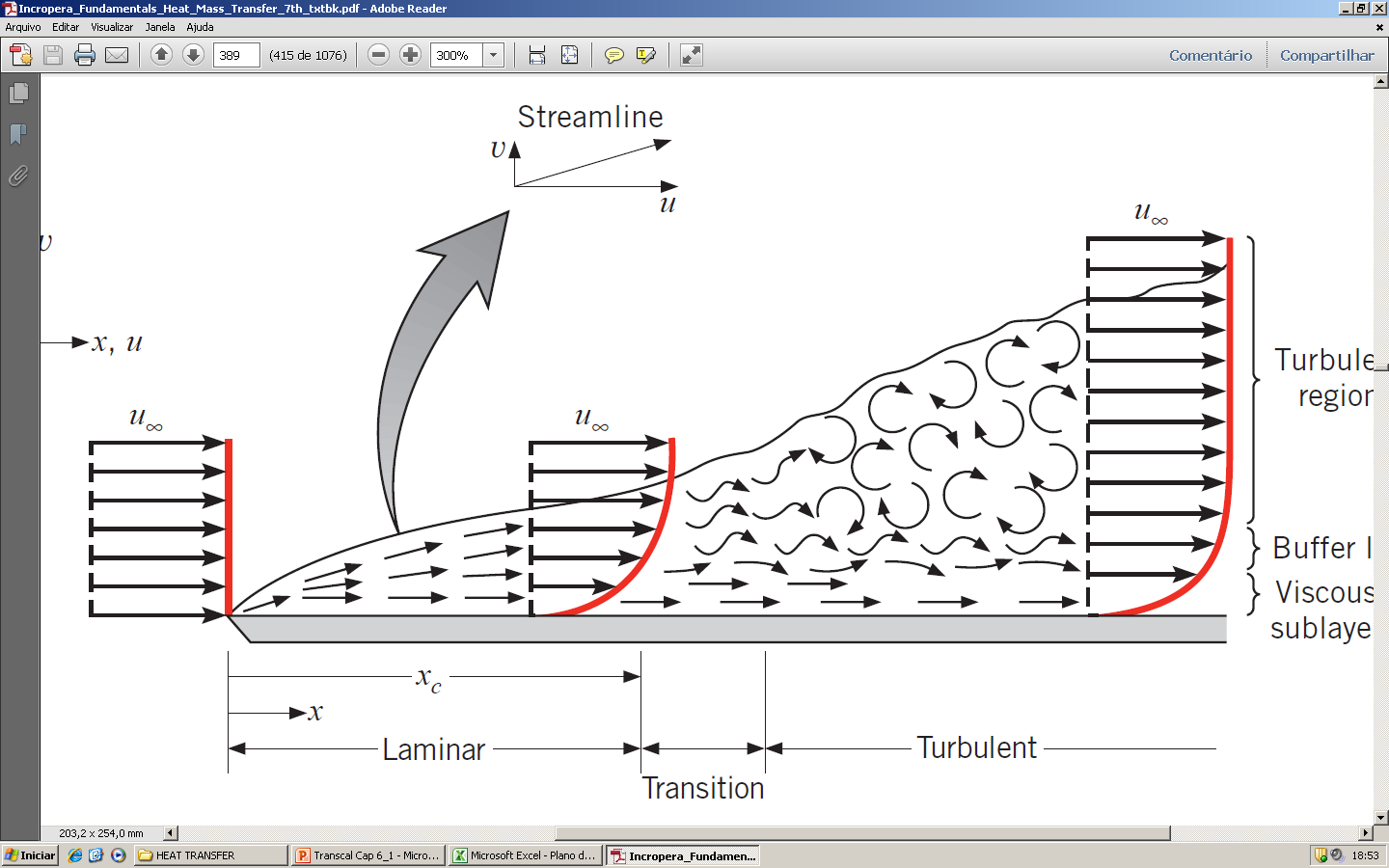 Região
turbulenta
Camada
amortecedora
Subcamada
laminar
Turbulenta
Transição
Laminar
26
Escoamentos laminares e turbulentos
No caso da camada-limite turbulenta, há três regiões distintas que podem ser delineadas:
Uma subcamada viscosa, na qual o transporte de propriedades é dominado pela difusão e o perfil de velocidades é aproximadamente linear.
Uma camada de amortecimento, na qual a difusão e a mistura turbulenta são comparáveis.
Uma zona turbulenta, na qual o transporte é dominado pela mistura turbulenta.
27
Escoamentos laminares e turbulentos
O perfil de velocidades turbulento na camada-limite é relativamente mais plano devido à mistura que ocorre no interior da camada de amortecimento e da região turbulenta, dando lugar a grandes gradientes de velocidade na subcamada viscosa. Assim, as tensões cisalhantes são maiores em camadas-limite turbulentas que em laminares.
28
Escoamentos laminares e turbulentos
A transição entre escoamentos laminares e turbulentos ocorre devido a mecanismos de gatilho, que compreendem a geometria e a rugosidade da superfície e o nível de perturbação do escoamento, entre outros fatores.
Para a caracterização do regime de escoamento, utiliza-se um agrupamento adimensional de parâmetros chamado número de Reynolds.
29
Escoamentos laminares e turbulentos
Número de Reynolds (Re):


Frequentemente é razoável supor que a transição entre os regimes laminar e turbulento ocorra a partir de um certo local xc.Esse local determina o chamado número de Reynolds crítico.
30
Escoamentos laminares e turbulentos
Usualmente, admite-se:
Para escoamento sobre placa plana:


Para escoamento interno em duto circular:
31
Escoamentos laminares e turbulentos
Uma vez que a distribuição de velocidades determina o componente advectivo do transporte de energia térmica no interior da camada-limite, a natureza do escoamento também possui uma profunda influência sobre as taxas de transferência de calor.
Da mesma forma que induz grandes gradientes de velocidade em y = 0, a mistura turbulenta promove grandes gradientes de temperatura.
32
Escoamentos laminares e turbulentos
Assim, existe um aumento nos coeficientes de transferência de calor ao longo da região de transição, conforme pode ser notado a seguir.
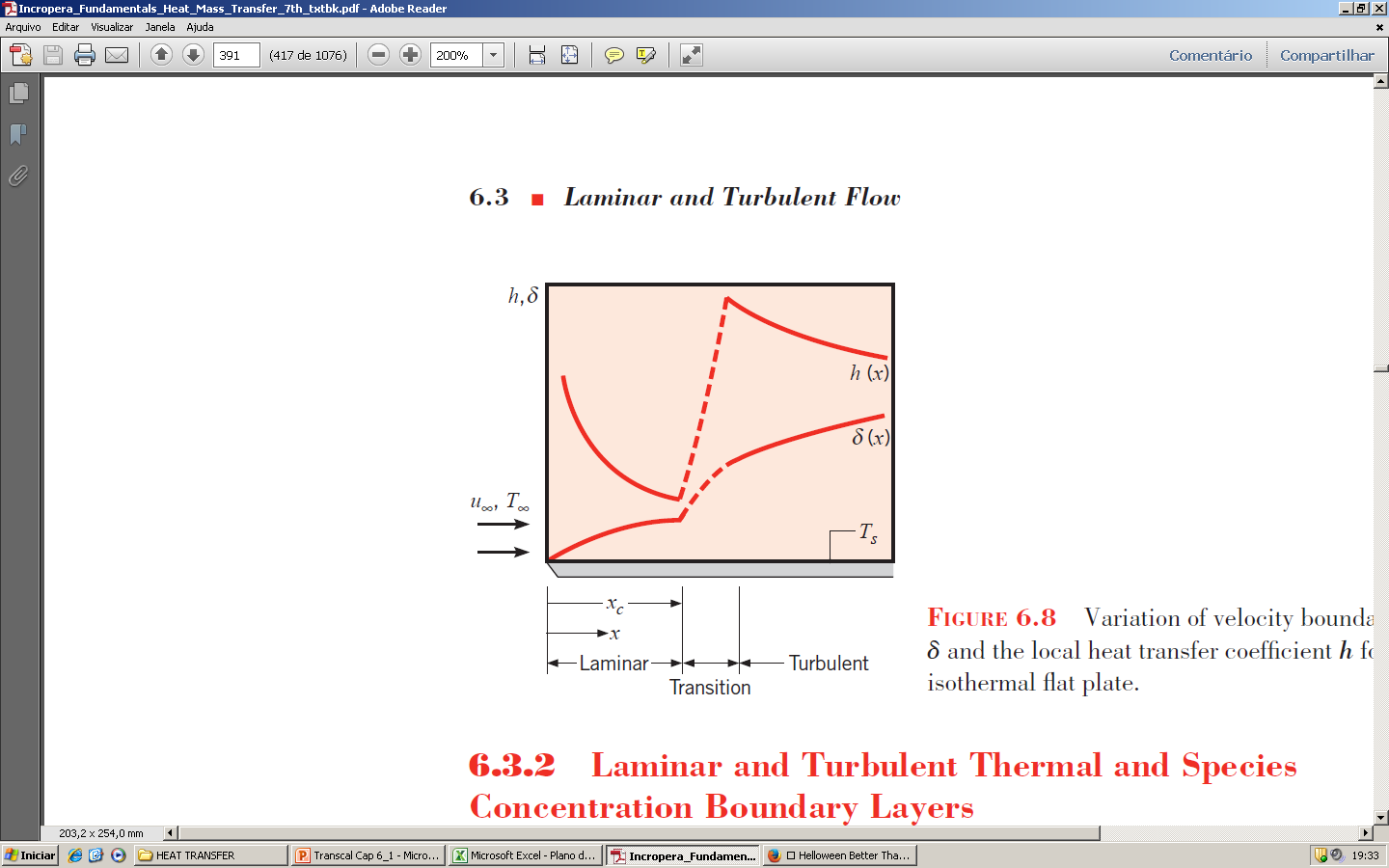 33
Equações de camada-limite
Desenvolvimento das camadas-limite para uma superfície arbitrária.
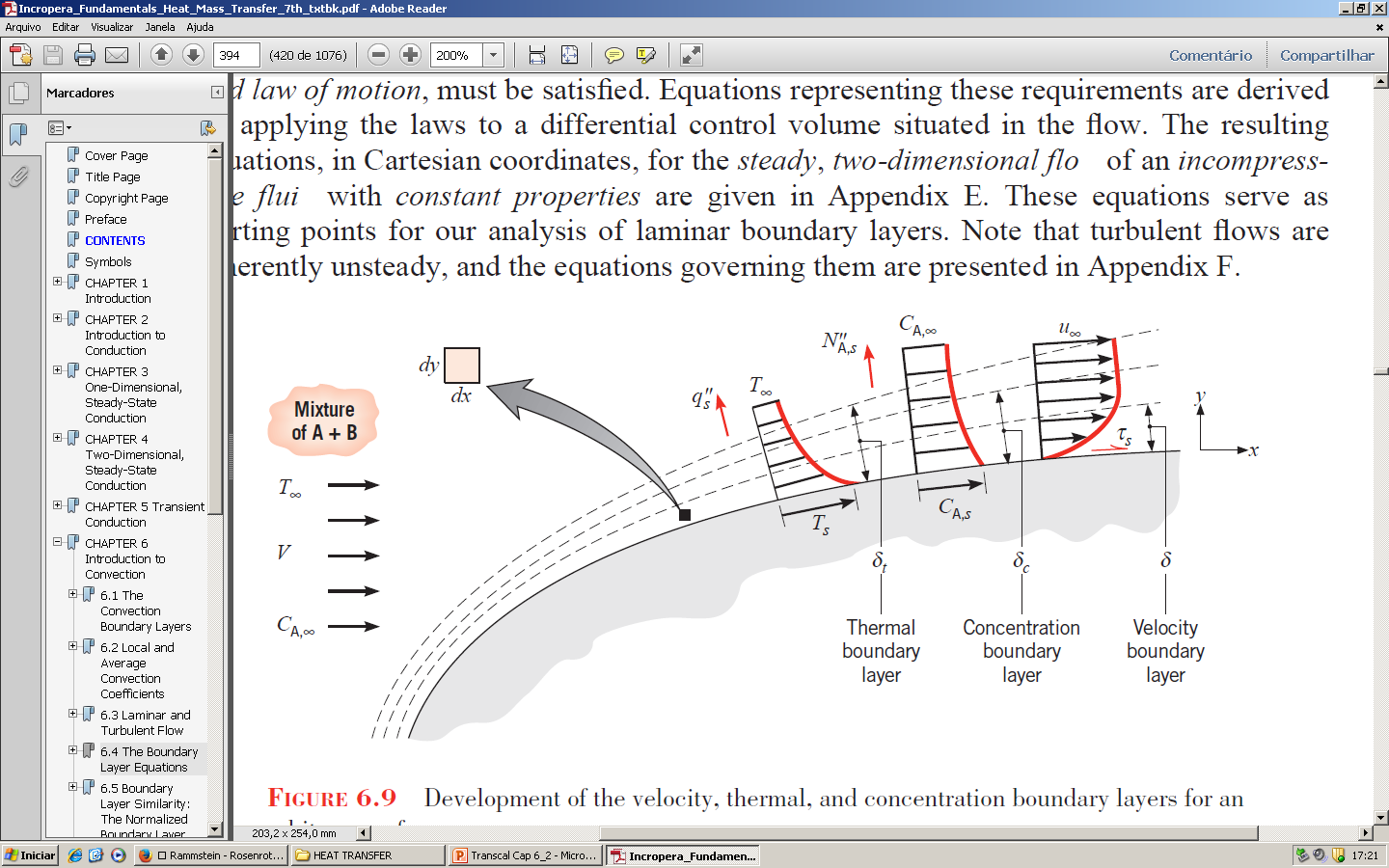 34
Equações de camada-limite
Considerando-se:
Regime permanente
Escoamento bidimensional
Propriedades físicas constantes
Ausência de reações químicas
Obtêm-se as seguintes equações que modelam as leis da natureza
Conservação da massa:
35
Equações de camada-limite
Conservação da quantidade de movimento na direção x:



Conservação da quantidade de movimento na direção y:
36
Equações de camada-limite
Conservação da energia



Sendo a dissipação viscosa avaliada por
37
Equações de camada-limite
No interior da camada-limite, algumas outras hipóteses podem ser consideradas:
Ausência de forças de corpo
Ausência de geração de energia
Além disso, por análise dimensional, tem-se que:
38
Equações de camada-limite
Outras considerações:
39
Equações de camada-limite
Pelo fato de a camada-limite ser bastante fina, pode-se ainda aproximar o gradiente de pressão x no interior da mesma como sendo igual ao gradiente de pressão na corrente livre e assim
40
Equações de camada-limite
Tendo-se por base todas as aproximações e simplificações anteriores, tem-se então:
Conservação da massa:


Conservação da quantidade de movimento na direção x:
41
Equações de camada-limite
Conservação da energia:



Nas equações anteriores, α é a difusividade térmica do fluido e ν  é a viscosidade cinemática do mesmo.
42
Similaridade na camada-limite
As equações de camada-limite podem ser normalizadas partindo-se da definição de variáveis independentes adimensionais:
Posições adimensionais:


Velocidades adimensionais:
43
Similaridade na camada-limite
Temperatura adimensional:


Pressão adimensional:
44
Similaridade na camada-limite
Parâmetros de Similaridade
Condições de Contorno
Equações de Conservação
Camada Limite
Parede
Corrente livre
Velocidade
Térmica
Concentração
45
Similaridade na camada-limite
Parâmetros de similaridade adimensionais são apresentados na tabela anterior: 
Número de Reynolds (Re):
Está relacionado à razão entre as forças de inércia e as forças viscosas
46
Similaridade na camada-limite
Número de Nusselt (Nu):
Está relacionado ao gradiente de temperatura adimensional na superfície



Número de Prandtl (Pr):
Está relacionado à razão entre as difusividades de momento e térmica
47